Observer Templates
CS 5010 Program Design Paradigms “Bootcamp”
Lesson 1.4
© Mitchell Wand, 2012-2014
This work is licensed under a Creative Commons Attribution-NonCommercial 4.0 International License.
1
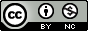 Learning Objectives for This Lesson
By the time you finish this lesson, you should be able to:
explain what a observer template is
write observer templates for typical data.
2
DDR Step 5: Observer Template
The observer template (or just the template, for short) gives a skeleton for functions that examine or use the data.
Once you write the template, writing the function is just a matter of filling in the blanks.
This step is a little more complicated than the preceding ones, so we have a recipe for this, too!
3
The template recipe
4
Let's see where we are
5
In this lesson
6
Lesson Outline
In this lesson, we'll learn how to apply the template recipe to itemization, compound, and mixed data.
We’ll start with mixed data, and then see how to work out the special cases of compound and itemization data.
Let’s start with the BarOrder example.  We’ll follow the template recipe.
7
Data Definition for mixed data: example
(define-struct coffee (size type milk?))
(define-struct wine (vineyard year))
(define-struct tea (size type))

;; A BarOrder is one of
;; -- (make-coffee Size Type Boolean)
;;  INTERP: 
;;   size is the size of cup desired
;;   type is the origin of the coffee 
;;   milk? tells whether milk is desired.
;; -- (make-wine Vineyard Year)
;;  INTERP:
;;   vineyard is the origin of the grapes
;;   year is the year of harvest
;; -- (make-tea Size String)
;;  INTERP: 
;;   size is the size of cup desired
;;   type is the type of tea (as a string)
The structure definitions
Presumably Size and Type are data types defined elsewhere.
Here it's clear what the alternatives mean, so all we need to provide is the interpretation of each field in each alternative.
Presumably Vineyard is also a data type defined elsewhere.
8
Writing the template for BarOrder
Start by writing a template for the contract and the beginning of a function definition
;; bo-fn : BarOrder -> ??
(define (bo-fn order) ...)
  (cond
    [... ...]
                      (coffee-size order)
                      (coffee-type order)
                      (coffee-milk? order))]
    [... ...] (...
                    (wine-vineyard order)
                    (wine-year order))]
    [... ...]) 
                   (tea-size order)
                   (tea-type order))]))
9
Writing the template for BarOrder
;; bo-fn : BarOrder -> ??
(define (bo-fn order)
  (cond
    [... ...]
                      (coffee-size order)
                      (coffee-type order)
                      (coffee-milk? order))]
    [... ...] (...
                    (wine-vineyard order)
                    (wine-year order))]
    [... ...]))
                   (tea-size order)
                   (tea-type order))]))
1. Write a cond with as many alternatives as the data definition has.
10
Writing the template for BarOrder
;; bo-fn : BarOrder -> ??
(define (bo-fn order)
  (cond
    [(coffee? order) ...]
                      (coffee-size order)
                      (coffee-type order)
                      (coffee-milk? order))]
    [(wine? order) ...] (...
                    (wine-vineyard order)
                    (wine-year order))]
    [(tea? order) ...]))
                   (tea-size order)
                   (tea-type order))]))
2. Add predicates that distinguish the different cases
11
Writing the template for BarOrder
;; bo-fn : BarOrder -> ??
(define (bo-fn order)
  (cond
    [(coffee? order) (...
                      (coffee-size order)
                      (coffee-type order)
                      (coffee-milk? order))]
    [(wine? order) (...
                    (wine-vineyard order)
                    (wine-year order))]
    [(tea? order) (...
                   (tea-size order)
                   (tea-type order))]))
3. Add selectors to extract the values of the fields.
12
source file: 01-2-template-examples.rkt
What is the observer template good for?
The observer template (or just the template, for short) gives a skeleton for functions that examine or use the data.
The values after the ... give us an inventory of the values we can use on the right-hand side of the cond.
13
How to write a template for compound data
Just like the one for mixed data, but you don’t need a cond.
Here’s an example:
14
Template for compound data
The constructor template
(define-struct book (author title on-hand price))

;; A Book is a 
;;  (make-book String String NonNegInt NonNegInt)
;; Interpretation:
;;   author is the author’s name
;;   title is the title
;;   on-hand is the number of copies on hand
;;   price is the price in USD*100

;; book-fn : Book -> ??
(define (book-fn b)
  (...
    (book-author b)
    (book-title b)
    (book-on-hand b)
    (book-price b)))
The structure definition
No subclasses, so no cond.
The selector functions give you the pieces of data that you can calculate with.
The interpretation of each field
15
source file: 01-2-template-examples.rkt
Template for Itemization Data
No selectors, just a cond
Here’s a simple example:
;; A Size is one of
;; -- "small"
;; -- "medium"
;; -- "large"

;; size-fn : Size -> ??
(define (size-fn s)
  (cond
    [(string=? s "small") ...]
    [(string=? s "medium") ...]
    [(string=? s "large") ...]))
16
Summary
You should now be able to write observer templates for itemization, compound, and mixed data.
17
Next Steps
Study the files 01-2-template-examples.rkt in the examples folder.
Do Guided Practice 1.2.
If you have questions about this lesson, ask them on the Discussion Board
Do the Guided Practices
Go on to the next lesson
18